¿Necesitas más ancho de banda?
Cómo organizaciones remotas y rurales pueden combinar sus conexiones a Internet para crear una conexión virtual más rápida.
Las organizaciones de hoy luchan para mantenerse al día con la creciente presión a la cual Internet somete sus redes. Un Internet lento puede causar retrasos en sus actividades diarias, los cual puede costarle tiempo y dinero. Si está experimentando constantemente una conexión lenta a Internet, podemos ayudarle. 
Nuestro nuevo producto, CloudAccess™, le permite combinar múltiples conexiones de bajo coste para crear un enlace más rápido. La tecnología soporta virtualmente cualquier conexión de banda ancha, y está totalmente gestionada, dándote tranquilidad.
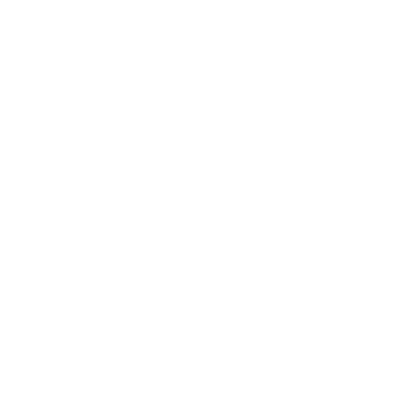 Pregúntenos cómo puede combinar múltiples conexiones a Internet para resolver sus problemas de ancho de banda.
Contáctenos hoy: +1.800.555.1212
CloudAccess™, es una marca comercial de Ethica Channel Enablement Inc. – Todos los derechos reservados.